Major Qualifying ProjectFinal Report
Maceo Richards
12 October 2022
Introduction
Motivation
Increasing prevalence of wearables
Ideal contact tracing system
Pre-symptomatic exposure detection

Primate study
Invasive physiology recordings
Random forest model
Feature limitation as proof of concept

PRESAGED
Random forest (RF)
Deep neural network (DNN)
Human data from wearables
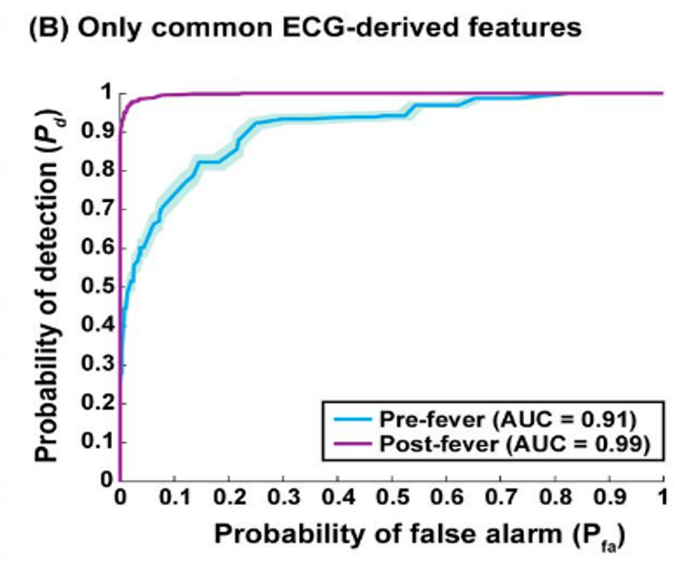 Deep neural networks for pre-symptomatic pathogen exposure detection
Milechin, L., Davis, S., Patel, T., Hernandez, M., Ciccarelli, G., Schwartz, S., ... & Swiston, A. (2017). Detecting pathogen exposure during the non-symptomatic incubation period using physiological data. bioRxiv, 218818.
Project Goal
Black box problem
Complex learning system
Internal mechanics are non-human interpretable

Introduce LIME and LIMESegment
Explore interpretability of DNN models
Interpretability
Comparisons to computer vision

Gradient-based methods
Utilize backpropagation
Relevance scores for input data
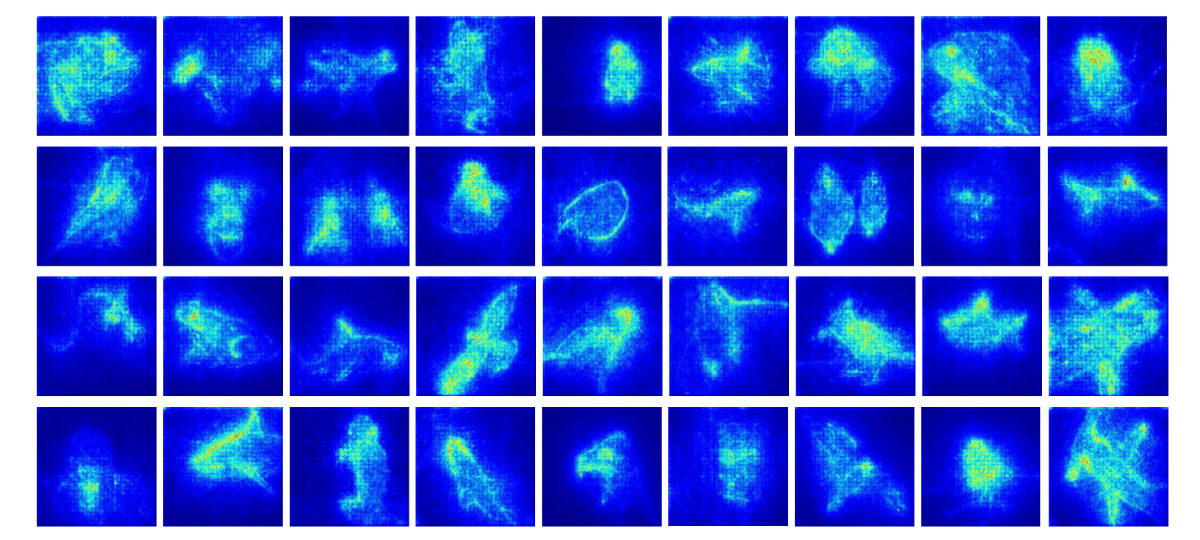 Perturbation methods
Feature occlusion
Feature ablation
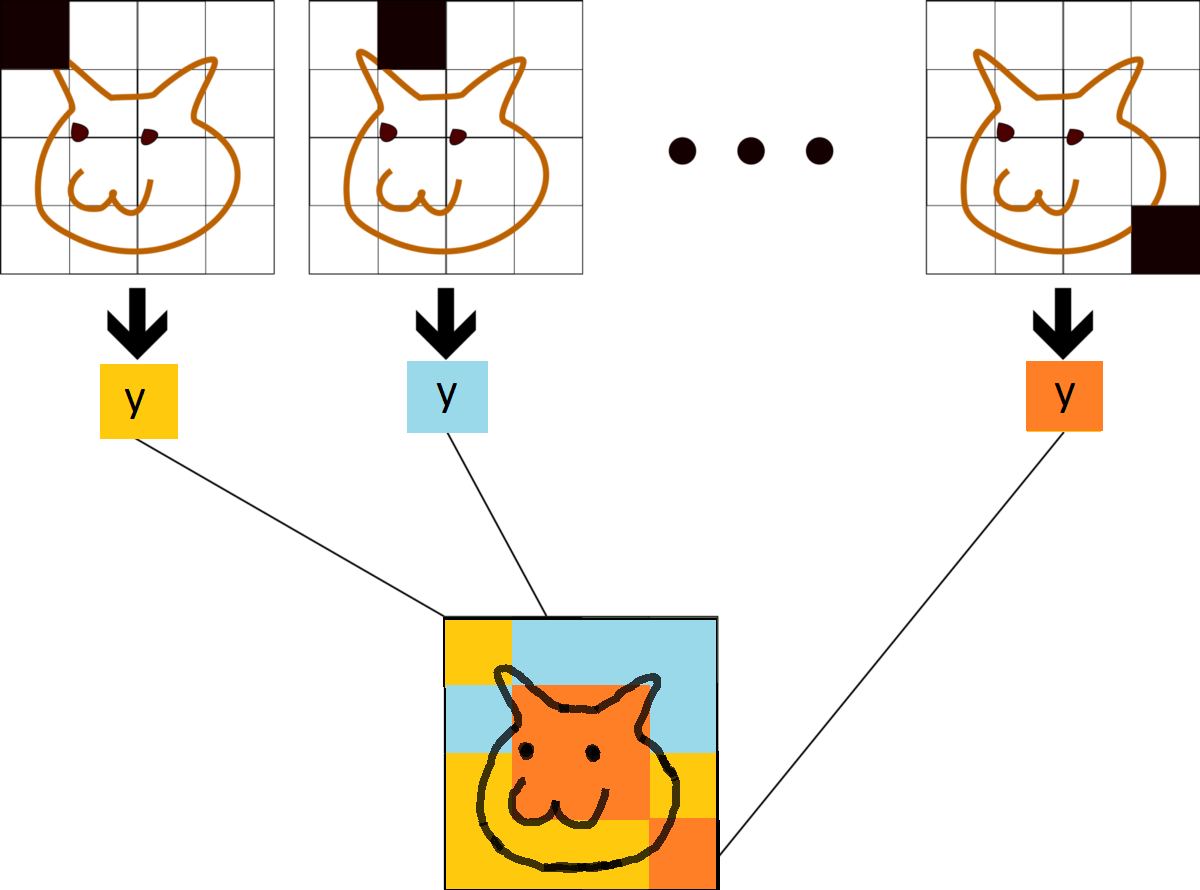 LIME is among the most popular interpretability methods
Ismail, A. A., Gunady, M., Corrada Bravo, H., & Feizi, S. (2020). Benchmarking deep learning interpretability in time series predictions. Advances in neural information processing systems, 33, 6441-6452.
Local Interpretable Model-agnostic Explanations
First:
Split into interpretable representations
Randomly perturb representations
Generate samples
Then:
Obtain sample labels with black box model
Weight by locality & train linear model
Use coefficients as local explanation
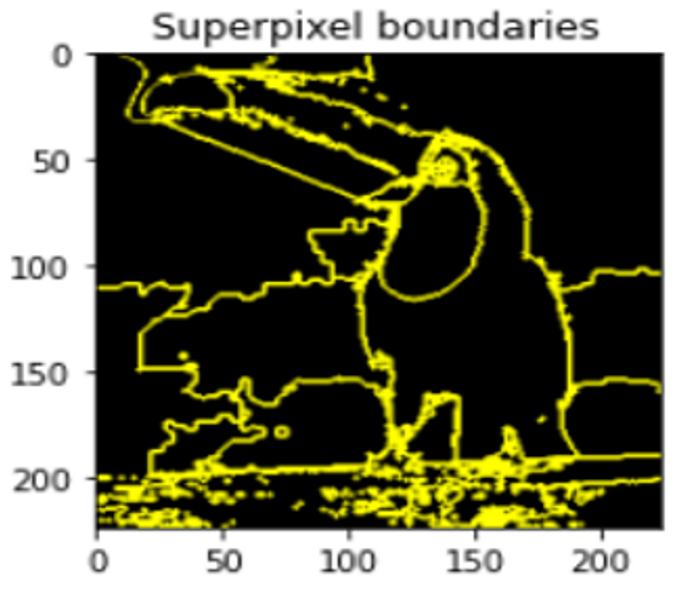 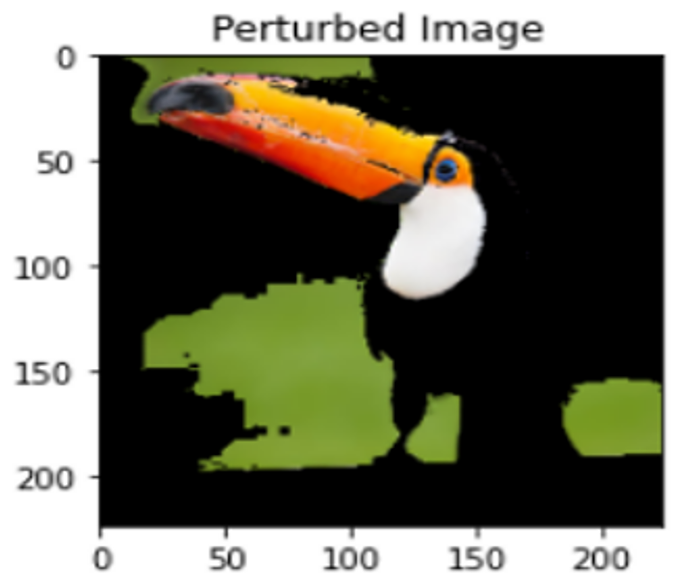 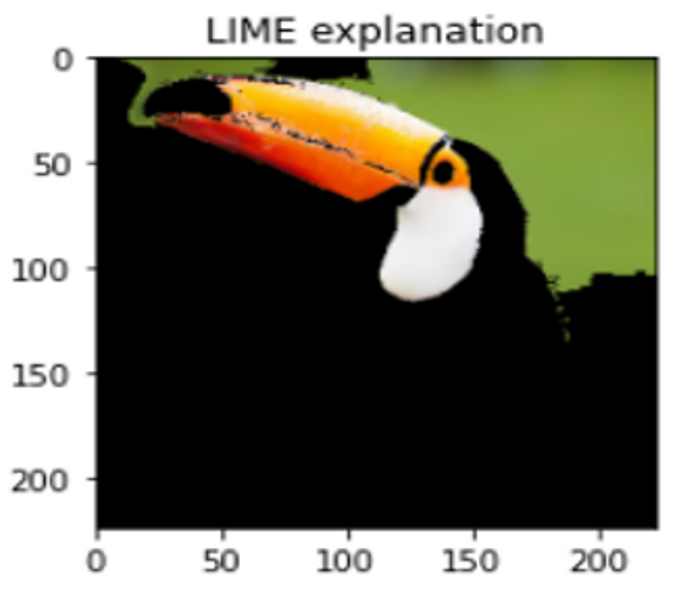 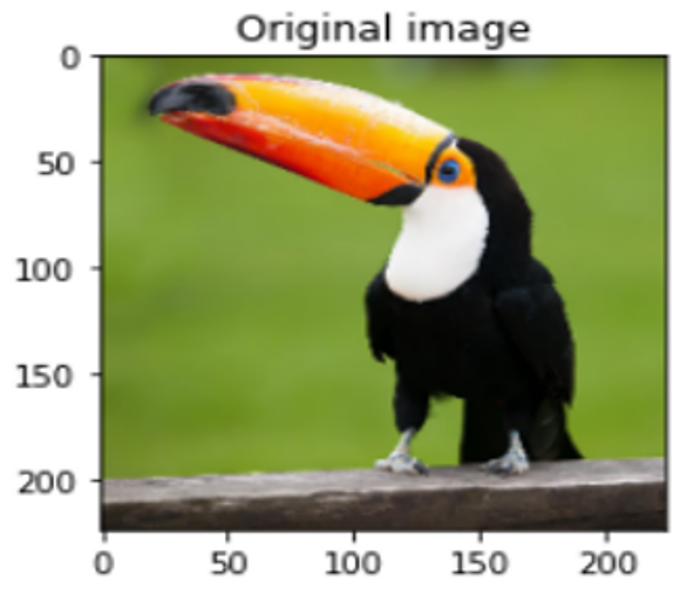 Utilizes sampling technique + linear model to generate explanations
Ribeiro, M. T., Singh, S., & Guestrin, C. (2016, August). " Why should i trust you?" Explaining the predictions of any classifier. In Proceedings of the 22nd ACM SIGKDD international conference on knowledge discovery and data mining (pp. 1135-1144).
Adapting LIME to Time Series Classification
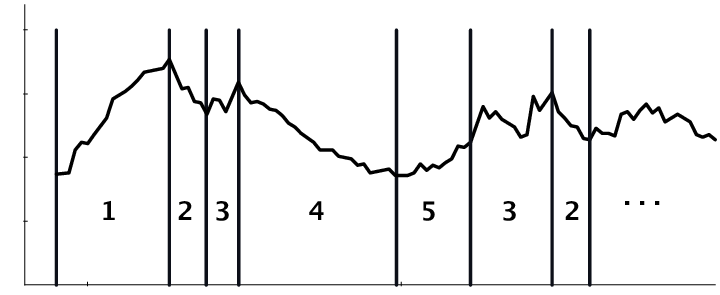 Meaningful Segmentation
Homogeneous and identifiable
Search for common segments

Realistic Background Content
Latent characteristics
Replace perturbed super segments
LIME by itself is not sufficient
A specific adaptation to time series classification is required
LIMESegment
change points
Nearest Neighbors Segment
Versatile time series segmentation
Identifies change points
Time series is mixture of
Similarly shaped segments
Anomalous segments
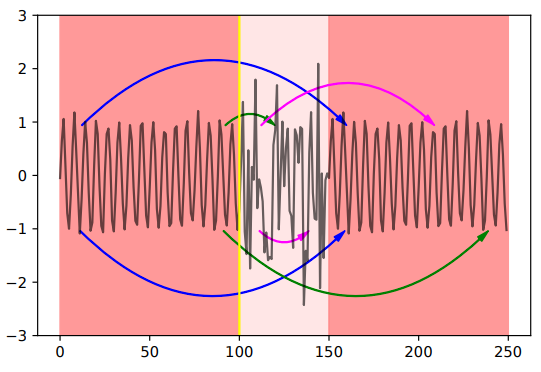 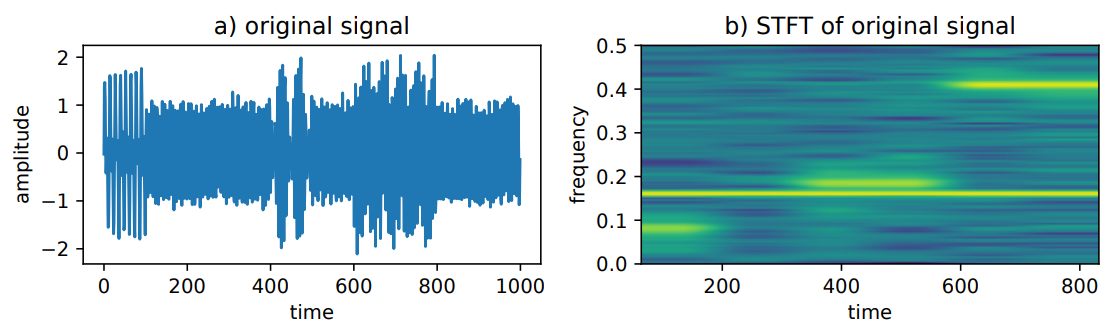 Realistic Background Perturbations
Better than noise / constant values
Frequency band with
Highest representation
Lowest variance
LIMESegment adaptation best addresses challenges
Sivill, T., & Flach, P. (2022, May). LIMESegment: Meaningful, Realistic Time Series Explanations. In International Conference on Artificial Intelligence and Statistics (pp. 3418-3433). PMLR.
LIMESegment Continued…
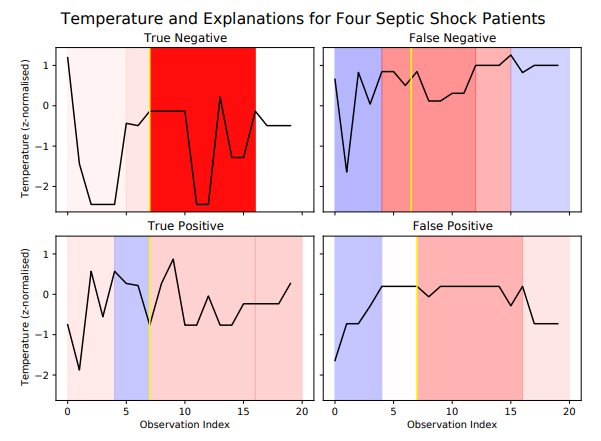 Explanations for septic shock
Positive corresponds to survival
Red  = LIMESegment agrees
Blue = LIMESegment disagrees

Explanations
“An individual’s temperature over the first hour in hospital was most influential to the classifier’s prediction of survival from septic shock”
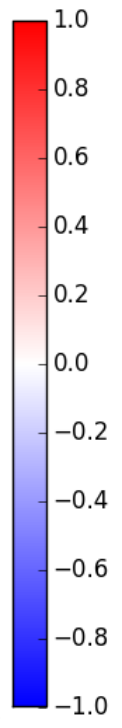 Saliency
Explanations highlight both import and misleading super segments
Emergency room admittance
Sivill, T., & Flach, P. (2022, May). LIMESegment: Meaningful, Realistic Time Series Explanations. In International Conference on Artificial Intelligence and Statistics (pp. 3418-3433). PMLR.
Methodology
Establish model configurations to test


Adapt LIMESegment GitHub repository code
Evaluate model frameworks for interpretability with adapted LIMESegment approach
Black Box Algorithms
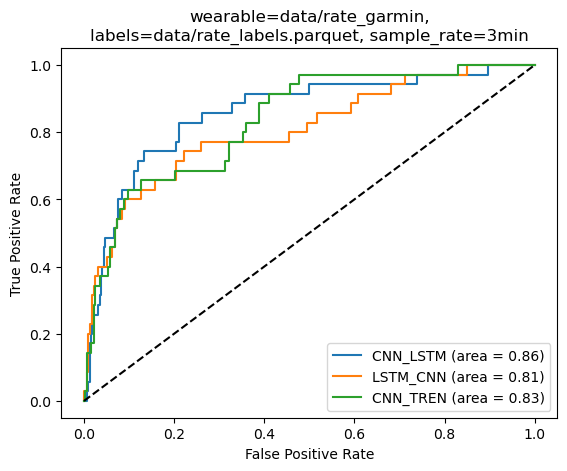 CNN_LSTM
Convolution + long short-term memory
Original model

LSTM_CNN
Long short-term memory + convolution
Support exists for time series applications

CNN_TREN
Convolution + transformer encoder
Attention mechanism
Model frameworks selected for interpretability
Adapting LIMESegment Code
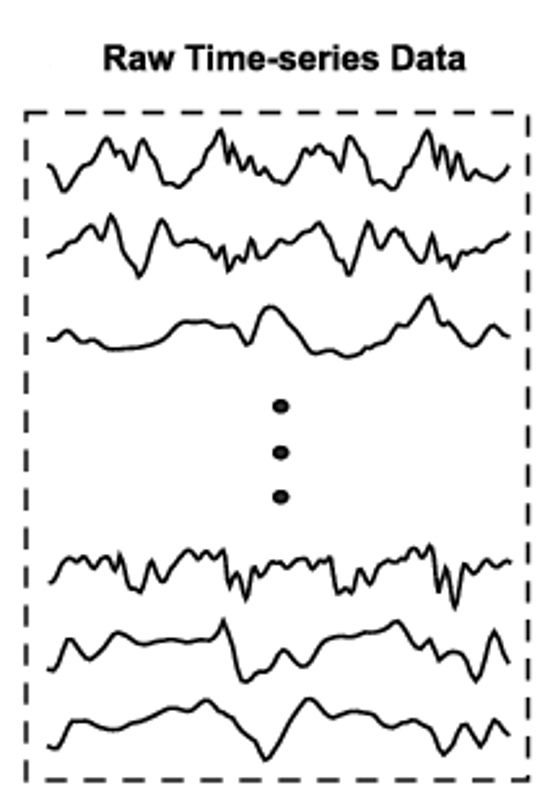 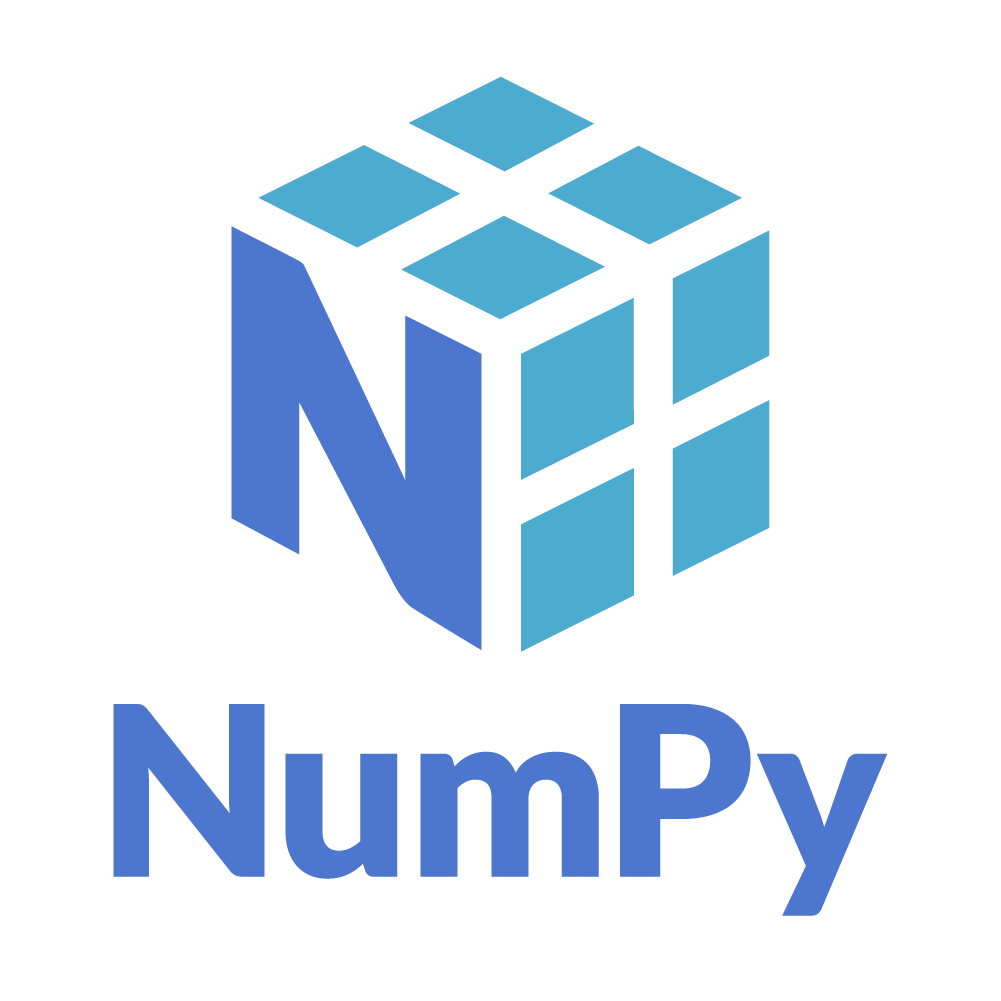 Current implementation
Built in NumPy
Supports unimodal TS data

Adaptations
PyTorch / NumPy conversions
Support multimodal inputs
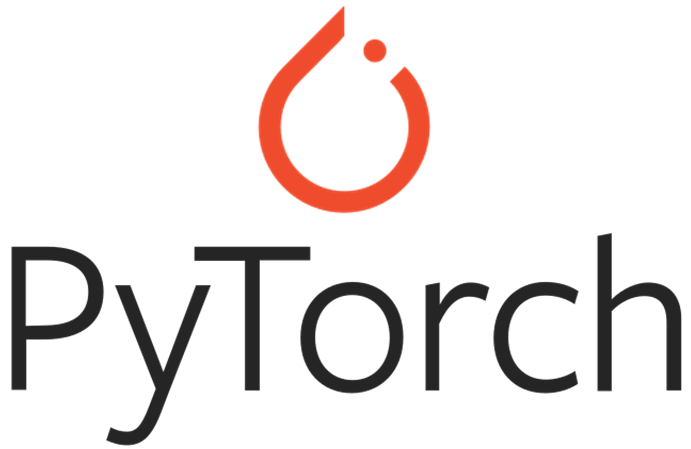 Moving to multimodal data presents challenges
Example Explanations
CNN_TREN
CNN_LSTM
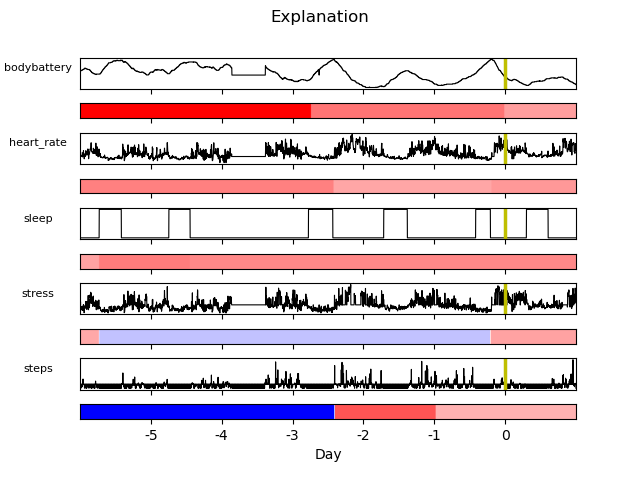 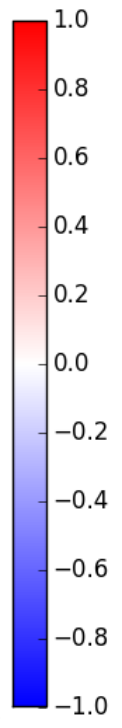 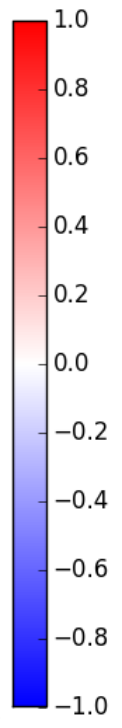 Saliency
Saliency
Indication of positive COVID test
Difficult to ascertain reasoning behind super segment importance
Common Problems
Ground truth labels for most important segments are not provided
Quantitative metrics for assessing interpretability frameworks are not well explored
Quantitative Interpretability Metrics
Robustness
Anomalies do not influence explanation
Faithfulness
Identifies highly salient super segments
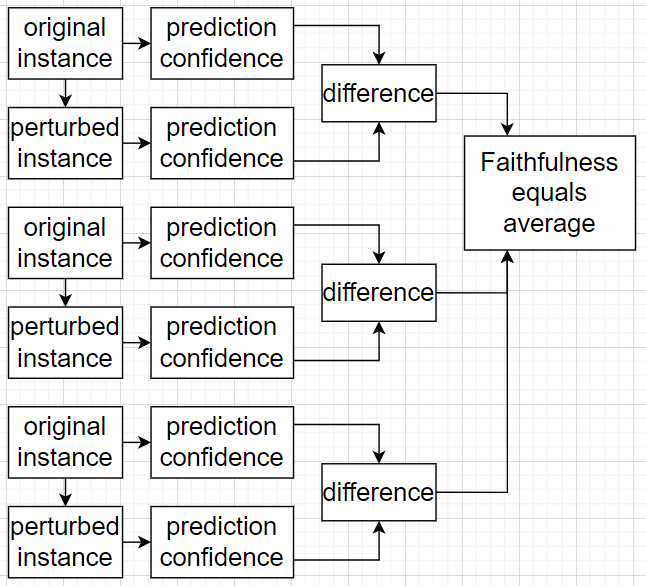 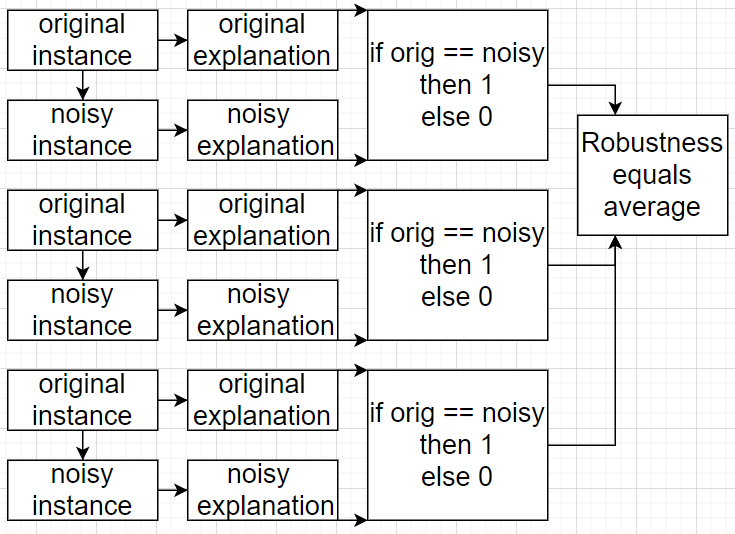 Evaluating quality of interpretability framework
Sivill, T., & Flach, P. (2022, May). LIMESegment: Meaningful, Realistic Time Series Explanations. In International Conference on Artificial Intelligence and Statistics (pp. 3418-3433). PMLR.
Conclusion
Standard deviation of added noise: 1e-6
Robustness metric is poor
Faithfulness metric is poor
Future Work
“LIMESegment explores what meaningful TS explanations could look like and leave […] methods which address longer length, multivariate TS with missing values for future work.”
In-depth hyperparameter search
Optimize Robustness and Faithfulness scores

Investigate realistic background perturbations
Other modified strategies
Common latent characteristics across test cases

Try other methods
Sivill, T., & Flach, P. (2022, May). LIMESegment: Meaningful, Realistic Time Series Explanations. In International Conference on Artificial Intelligence and Statistics (pp. 3418-3433). PMLR.
Questions!